Agadtantra Department
Death
Content
Definition
Diagnosis of death
Stages of death
Modes of death
Signs of death
 Cooling of the dead body 
Post mortem caloricity
Post mortem lividity
 Changes in muscles after death
 Decomposition
Mummification
Saponification
Definition
Death is cessation of life or ceasing to exist.

 Death is defined as the irreversible cessation of life, insensibility to move and permanent and complete stoppage of functions of the vital organs of the body - known as tripod of life i. e., brain, heart & lungs
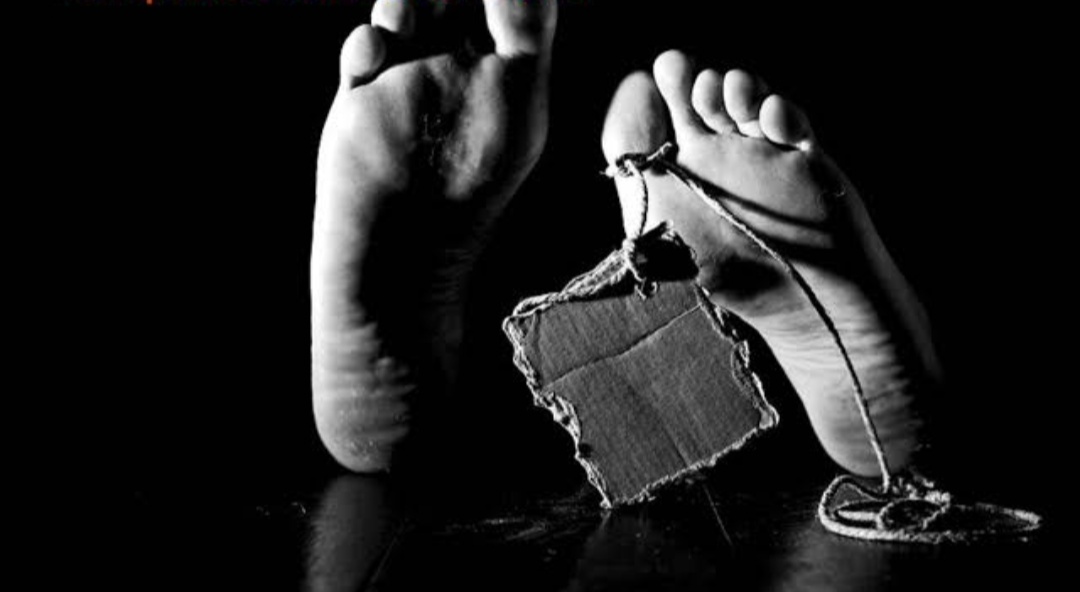 Diagnosis of death
1 ) Routinely
     Death is clinically diagnosed by British code / harvard criterion –
 Stoppage of respiration-
Absence of pulse-
Absence of heart beat-
Fixed dilated pupils
2)Brain stem death - can be diagnosed by
Person must be in deep coma for at least 6 hrs.
Absence of any typical postures due to decortication or decerebration-
No epileptic movements
Absence of spontaneous respiration
Fixed dilated pupils, not responding to light
Abolition of all brain - stem reflexes e. g., corneal, gag, vestibulo -cephalic, vestibulo -ocular & bronchial stimulation reflex
Stages of Death
1. Somatic death 
 Is the death of tissue/ system/body.
 Is a clinical death
 Associated with immediate signs of death i.e. –
 Permanent and complete cessation of function of organs like brain, heart, lungs
2. Molecular death
 Occur after Somatic death.
 Is death of all individual cells
 Associated with early and late signs of death.  
 Early sign – 
Changes in eye and skin.
Cooling of body
 P.M lividity.
 Late sign – 
Decomposition or Mummification
MODES OF DEATH
As per Bichat there are 3 modes of Death –
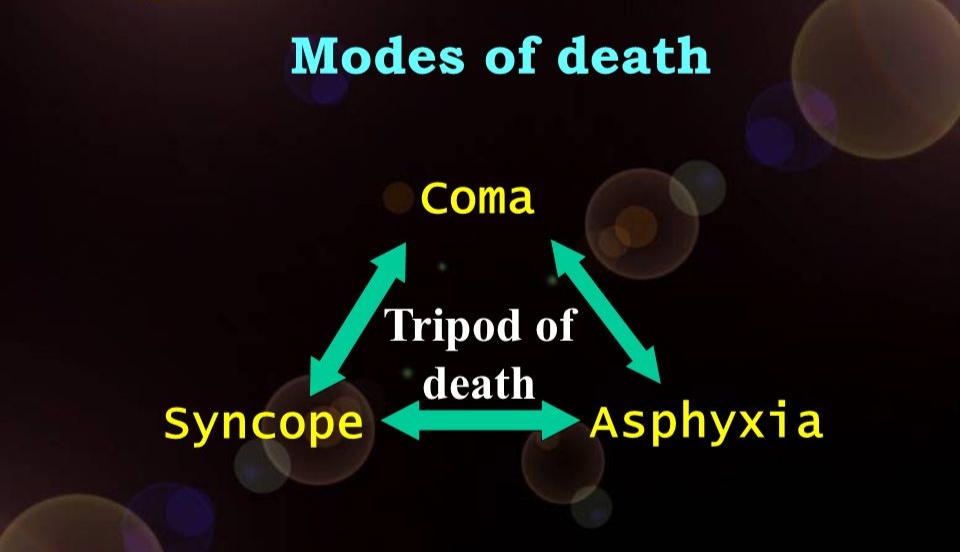 1.COMA
Definition –
    Coma is a defined as mode of death, where death results from failure of function of brain .

Causes of coma
1) Raised intracranial tension due to cerebral compression
2) Any gross injury to brain
3) Poisons
4) Metabolic disorders
5) Pathological disorder 

P. M. appearance in coma
1) Causes of coma is found
2) Left chambers of heart are full
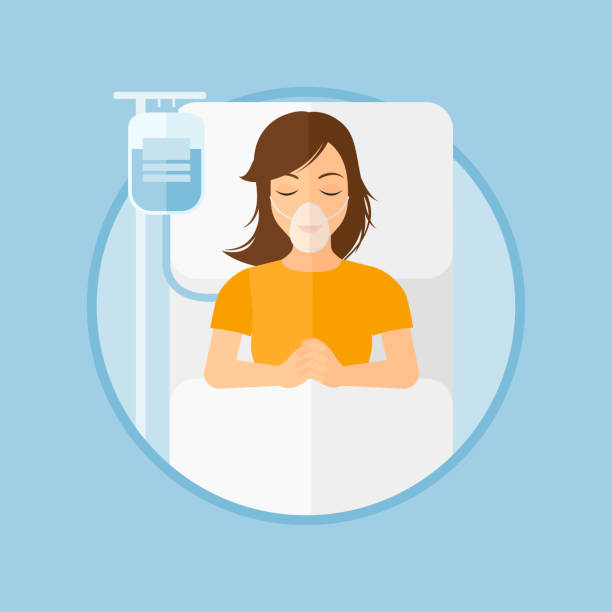 2.SYNCOPE
Definition
    Syncope is defined as the mode of death, where death results from failure of function of heart

Causes of Syncope
1)  Anaemia 
2)  Asthenia
3)  Neurogenic shock
4)  Exhaustion

 P. M. Appearance in Syncope
In anaemia, heart is contracted and both sides of heart are empty
2) In asthenia, heart is dilated and both sides of heart are full
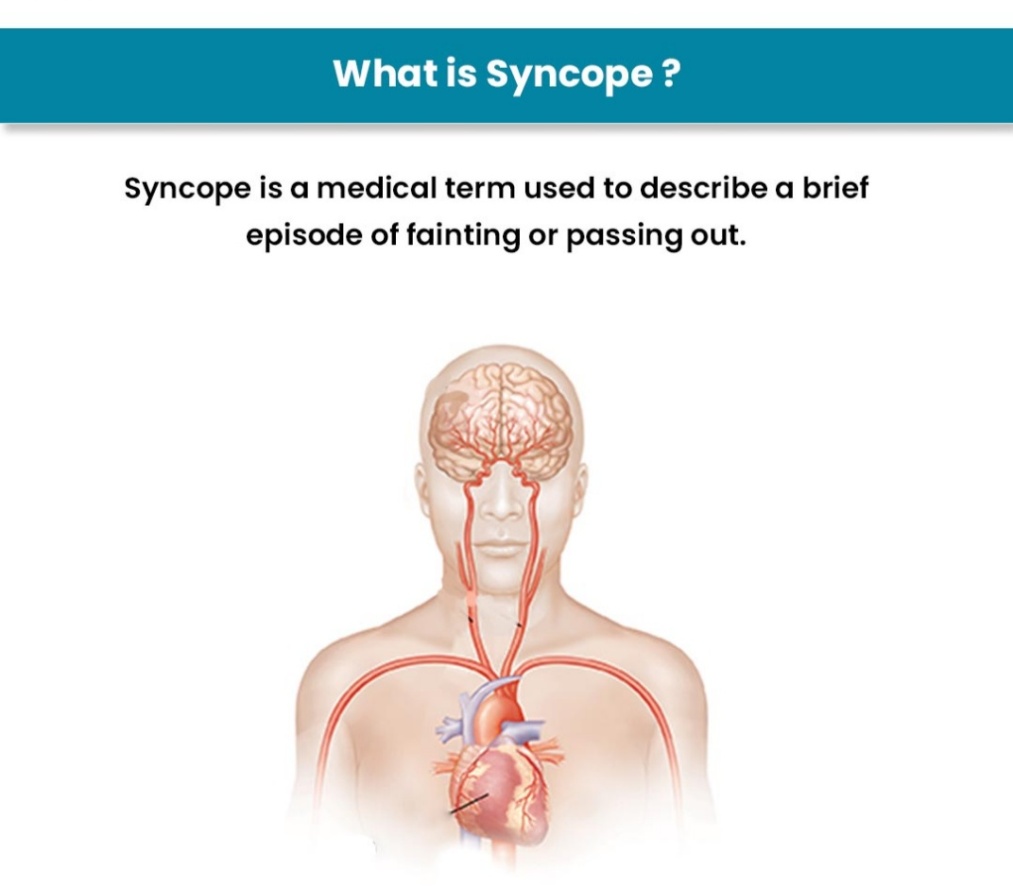 3. ASPHYXIA
Definition –
    Asphyxia is defined as the mode of death, in which death is due to failure of function of lungs.

Causes  of Asphyxia 
  1)  Mechanical obstruction to Airways
2) Hypoxia
3)  Pulmonary embolism
4) Collapse of lungs
5)  Improper chest movements
6)  Respiratory poisons
7)  Pathological conditions

P. M. appearance in Asphyxia
1) External
2) Internal
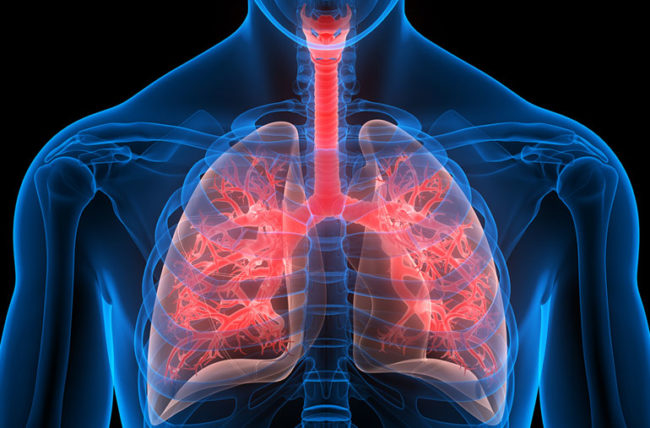 CLASSIFICATION OF VIOLENT ASPHYXIAL DEATHS
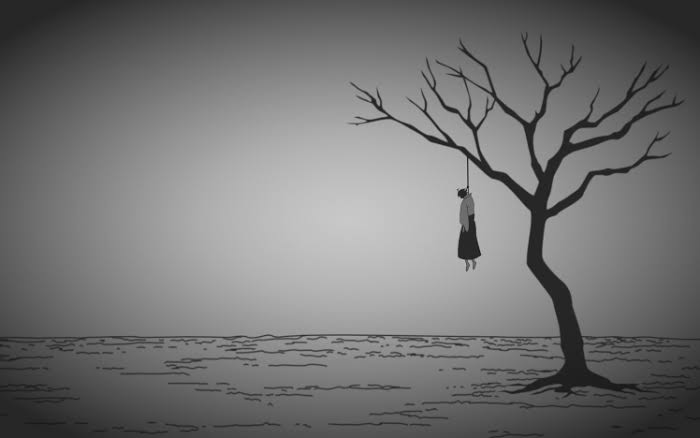 1] Hanging
2] Strangulation
3] Suffocation
4] Drowning /Submersion/Immersion
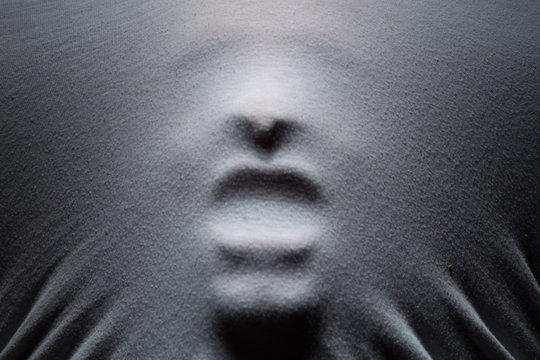 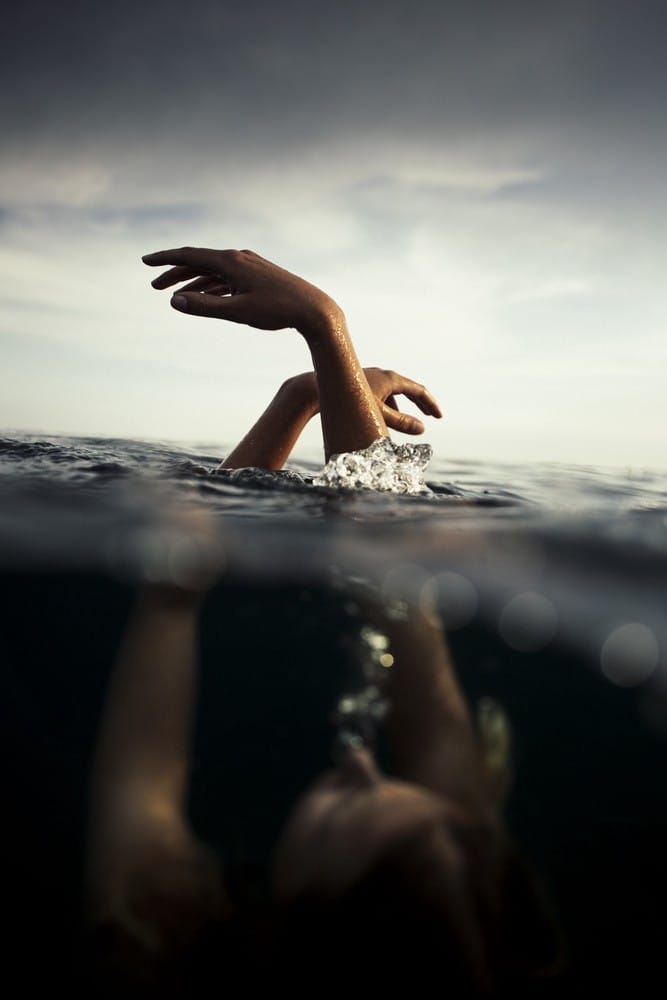 SIGNS OF DEATH
Classified as –
Immediate signs
Early signs
 Late signs

IMMEDIATE SIGNS OF DEATH 

 A. Permanent and complete cessation of function of Brain and flat EEG 

B. Permanent and complete cessation of function of Heart and flat ECG

 C. Permanent and complete cessation of function of lungs
EARLY SIGNS OF THE DEATH
Changes appearing in death body after 3-24 hours of death .

Changes in eyes-
 Losses its lustre 
Cornea become dry, hard opaque .
Pupil gets dilated .
 Fall in intraocular tension.
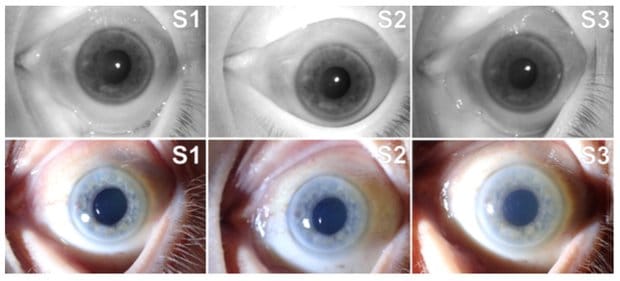 Changes in Skin 

 Becomes greyish white in colour. 
 Loss of translucency 
 Loss of elasticity 
 Lips become hard , dry, brown.
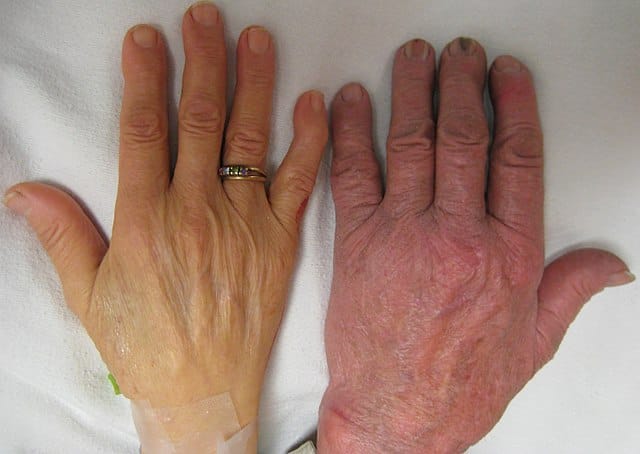 Cooling of dead body
Fall in body temperature by more than 10°c.
Factors influencing cooling of death body
Age
General conditions of body
Sex
Clothes
Atmospheric temperature
Type of death
Surroundings
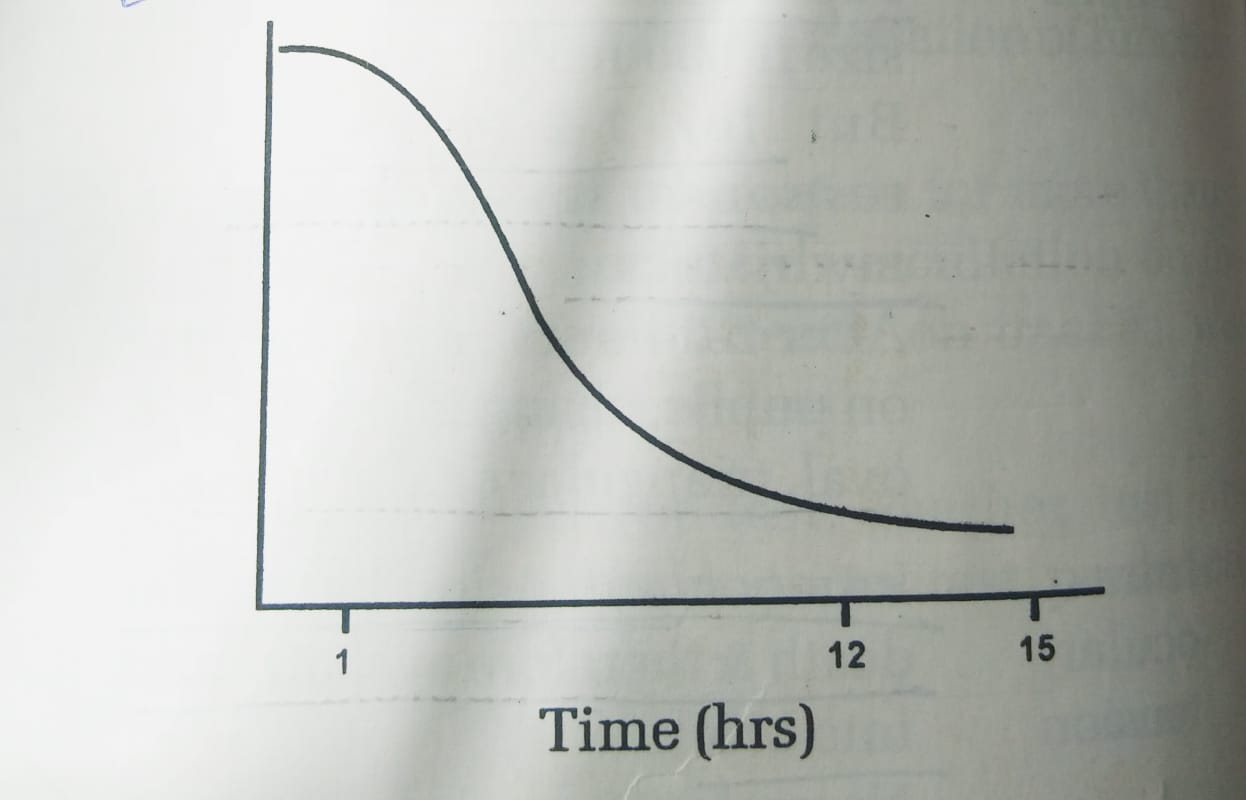 Rate of fall of temperature 

In first 2 – 6 hours – rate of cooling is 2 -2.5 degree F / hr
Next 6 hours- rate of cooling is 1.5 - 2.0 F/hr
 later on - rate of cooling is 1 F/hr
POST MORTEM CALORICITY
Definition – 
   In some situations, for initial 2-3 hours, the dead body may gain heat, however Inter body cools as routine. 

Reasons for P.M. Caloricity
 Metabolic processes
 Bacterial or viral activity
 Death associated with extreme muscular activity 
Heat regulating mechanism
Post mortem lividity (LIVOR MORTIS / P.M . Staining )
Defination - 
   As dead body behaves like an inert substance , therefore there is gravitational flow of blood to the dependent parts of body , causing stagnation of blood in the toneless ,dilated capillaries, resulting in bluish purple staining of these parts.
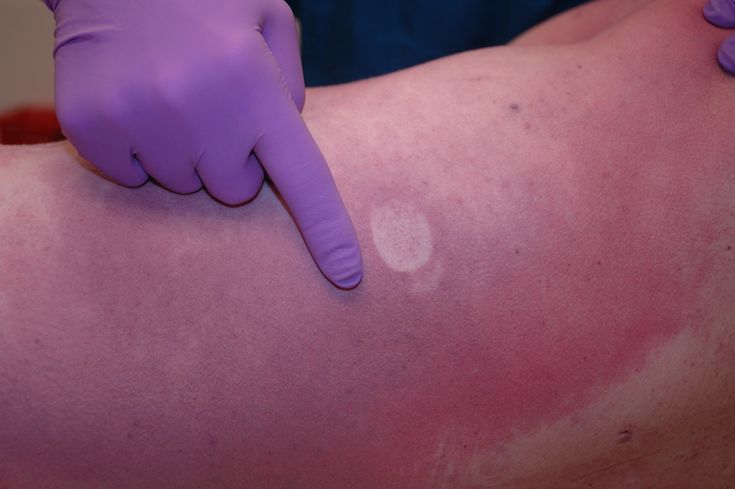 Medico legal importance of P.M. lividity
Is a sign of death
Helps us know time since death
Helps us know position or posture of dead
If body is shifted in first 6 hrs, it can be known
Sometimes cause of death can be known due to peculiar distribution e.g. in hanging & drowning or due to colour changes.
Rigor Mortis ( Cadaveric rigidity / death stiffening )
Definition -
   Rigor mortis is defined as contraction ,stiffening ,shortening and opacity of muscles after death .this change occurs after molecular death .

Factors influencing Rigor mortis 
1)   Age
2)  Sex
3)  Condition of muscles
4)  Cause of death
 5)  Atmospheric temperature 

 Medico legal aspect of Rigor Mortis
 1)  Is a sign of death
 2)  Time since death can be known 
 3)  It can be known, if dead body was shifted.
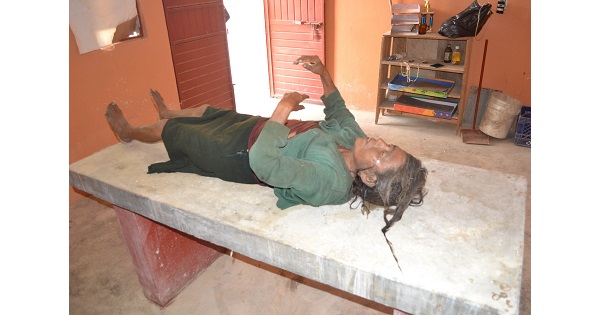 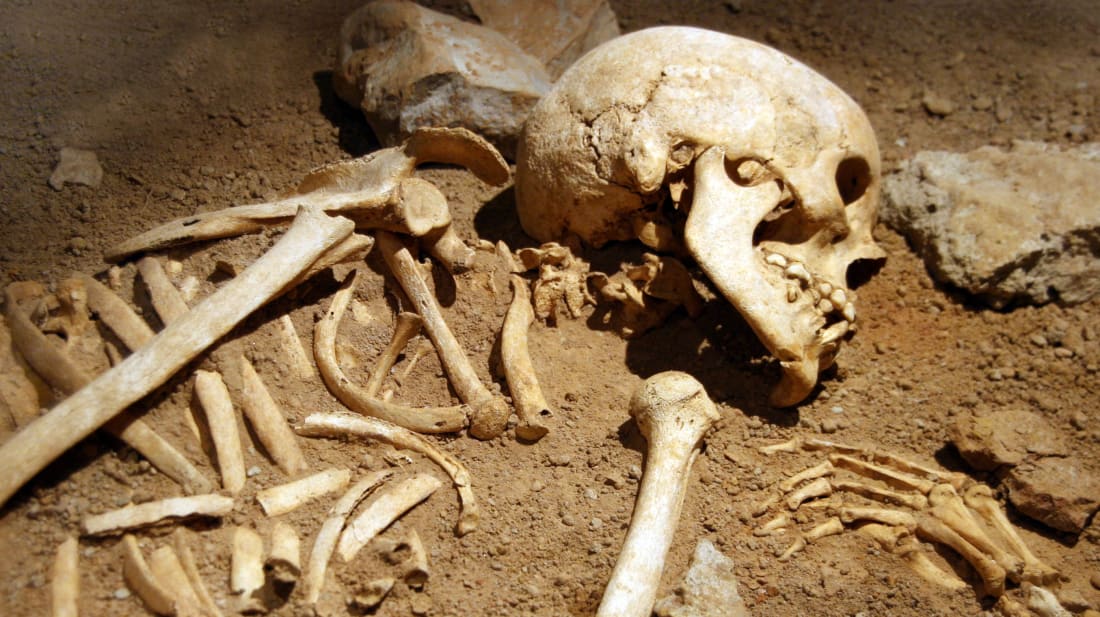 Decomposition (Putrefaction )
It occurs due to Autolysis.
Action of enzymes released by bacteria- causes softening and liquefaction of dead body.
The enzymes of the body breakdown the dead body by causing –proteolysis, glycolysis, lipolysis.
Necessary conditions for Decomposition
Warmth.

Moisture.

Air.

The earliest sign of decomposition is greenish discoloration of body, seen first in right iliac fossa.
Medicolegal aspects of Decomposition
It is the surest sign of death.

Time since death can be known.

Advanced decomposition-
Obliterates identity.
Obliterates cause of death
Mummification
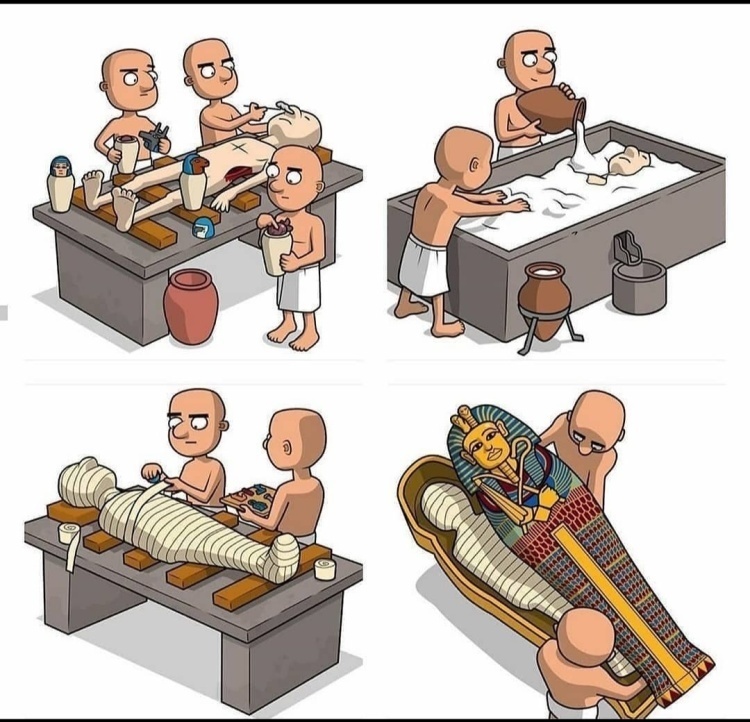 It is desiccation or drying of the dead body .

It is also a modification of decomposition.

It occurs because of the evaporation of body fluids.
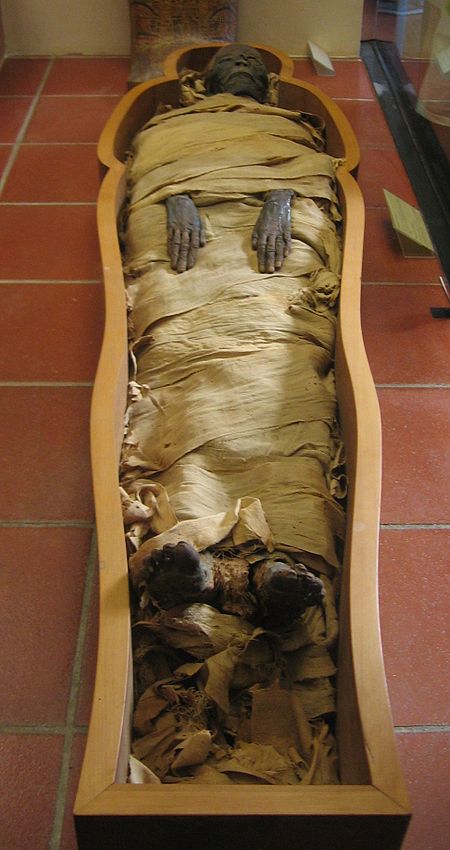 Essential requirement
Absence of moisture.

Excess of air.

Warmth.
Characteristics
Skin & muscles become thin, dark, leathery and adherent to bones.
Body becomes thin , shriveled, dried and dark brown or black.
All internal viscera blend with each other.
Body emits smell like rotten eggs.
Facial features and injuries are well preserved
Embalming                                     (artificial preservation of dead body )-
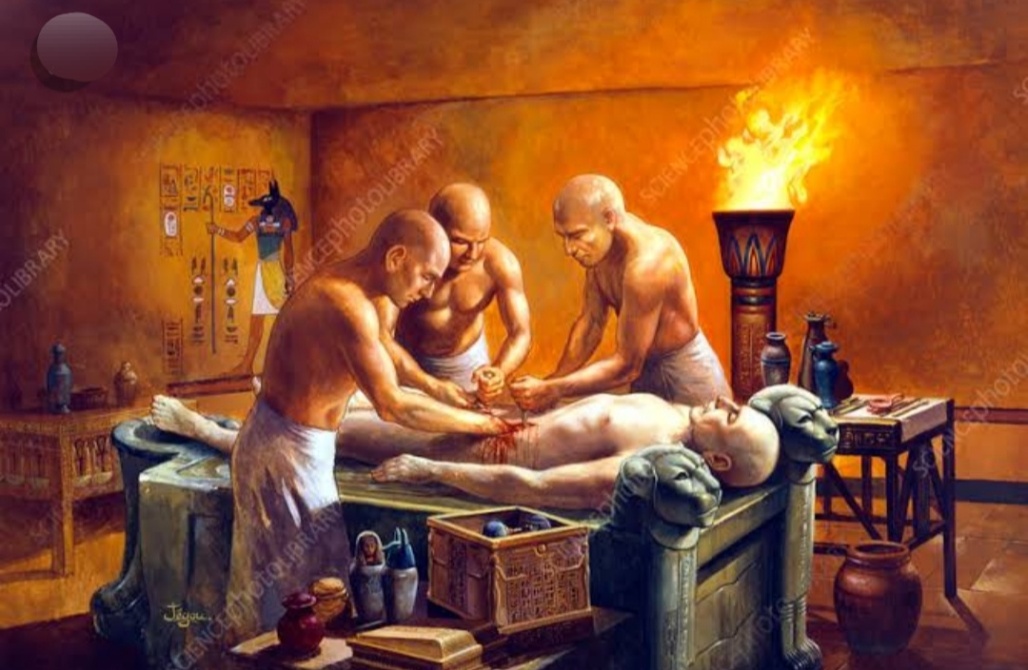 Artificial preservation of the dead body is required for

a) Preserving body for Anatomy dissection.
b) In case, dead body is to be transported over long distances.
It can be done by –
1) Intestinal contents are removed. then injection of 5 lil of 10-20 %  formaline in a major blood vessel and also in thoracoabdominal cavities .
2) Injection of mixture of formaline , glycerine, saturated salt solution & eosin. 
3) Injection of mixture of arsenic, lead sulphide  & potassium carbonate.
 4) Freezing & high concentration of lime or arsenic in grave also preserve the dead body
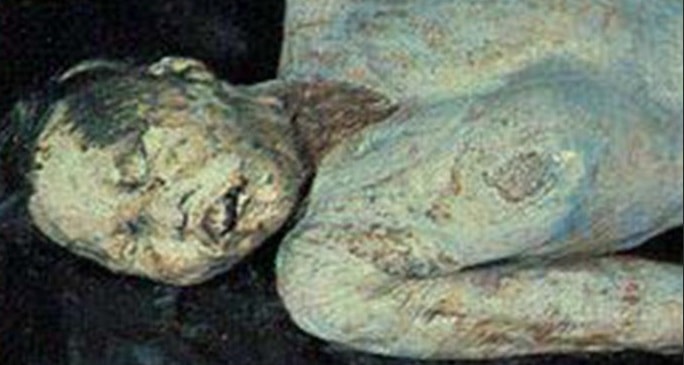 Saponification  (Adipocere Formation )
It is the conversion of dead body into soft ,fatty, waxy substance. 
This process is a modification of decomposition.
It is post- mortem hydrolysis and hydrogenation of body fats , so as to convert these fats into fatty acids.
These fatty acids later combine with calcium & ammonium ions to form insoluble soaps.
Essential condition for Saponification
Absence of air.

Excess of moisture.

Warmth.
Characteristics
Body is converted into soft, yellowish , waxy, fatty, & brittle substance.
It floats in water.
It can be cut easily.
It melts on heating.
It burns with faint yellow flame.
It dissolves in alcohol & ether.
Body emits sweetish disagreeable smell.
Facial features & injuries on body are well preserved.
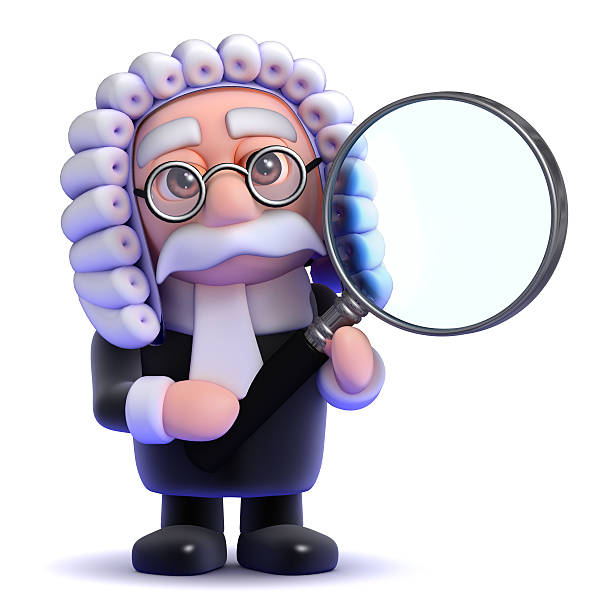 Medicolegal importance
It is a sure sign of death.
Identity of the dead can be known.
Cause of death, in case of death can be known.
Time since death can be known.
Surroundings of the dead body can be established.
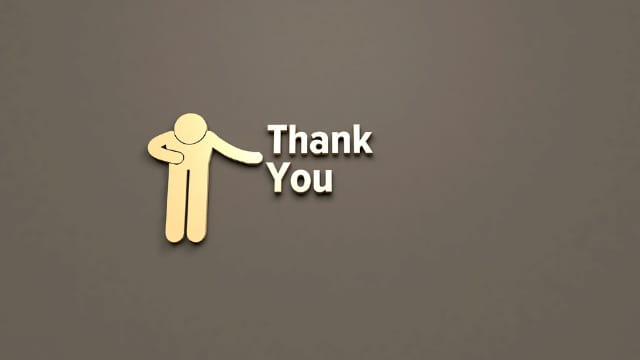